Petal 2

 61 food items
15 minutes
Vitamin B2, B6, B11, B12, calcium
Soy
Petal 1

 59 food items
15 minutes
Fatty acids
Caffeine and supplements
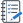 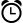 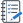 Heart

 110 food items
30 minutes
Total energy, fat protein, 
carbohydrates, alcohol
Major food groups
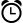 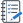 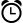 Petal 3

 64 food items
15 minutes
Vitamin A, C, E, dietary fiber
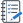 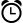